Ch. 6 - Approximation via Reweighting
Presentation by Eran Kravitz
Definitions
Crossing Number 
Given a set of segments, its crossing number is the maximal number of segments that can be crossed by a single line.

In the following example the crossing number is 5:
Definitions
Crossing Distance
Given a weighted set of lines L, the crossing distance d(p, q) between two points p & q is the minimum weight of the lines one has to cross to get from p to q.

In the following example, d(p, q) = 4 (Assuming all weights are 1):
Pseudometric Space:
dc(p, p) = 0
dc(p, q) = dc(q, p)
dc(p, q) ≤ dc(p, r) + dc(r, q)

dc(p, q) = 0 does NOT necessarily mean p=q!
p
q
The Problem
The Observation
Two lines l & l’ to be equivalent if the half-plane above l and the half-plane above l’ contain the same set of points in P.
l
l’
Let L be a set of lines such that no two lines are equivalent (simply choose one representative line for each group of equivalent lines). Note that |L| = O(n²).
The Idea
An iterative algorithm: Choose one edge of the tree at a time.

How?
Each line in L is assigned a weight based on the number of edges it already crosses.

Each potential edge is assigned a weight based on the weights of the lines that cross it.

The higher the weight, the less desirable the edge becomes.
The Algorithm
Analysis
Lemma 1
Definition: Given a point q and a set of lines L, b(q, r) = The set of vertices that are at crossing distance ≤ r from point q.
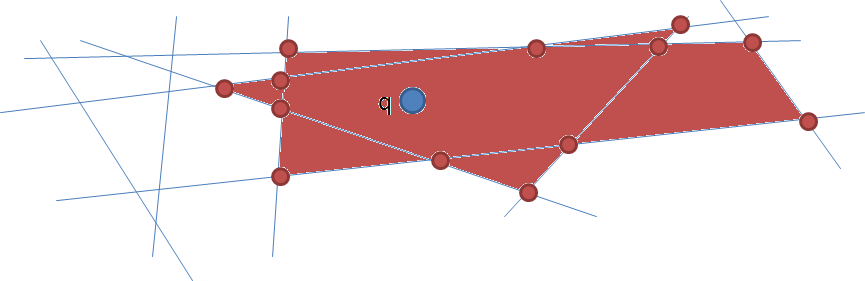 q
b(q, 1) = Set of red vertices
Lemma 1 – Cont.
q
Lemma 2
Lemma 2- Cont.
Lemma 2- Cont.
Final Claim
Final Claim – Cont.
Final Claim – Cont.
Geometric Set Cover
Given a range space S=(X, R) with bounded VC dimension, e.g. X is a set of n points in the plane, R is a set of m disks – find the minimal set of disks (out of R) that cover all points in X.
Geometric Set Cover – Cont.
General version of Set Cover is NP-Hard.

Greedy algorithm gives an approximation of O(log n).

Can we do better?
Geometric Set Cover
NO! It has been shown that it is NP-Hard to approximate to within a factor of Ω(log n).

However… We can take a subset of the problem where S has a bounded dual shattering dimension δ*.

We can use a variation of the algorithm shown to compute a set cover of size O((δ*/ε)log(δ*/ε)), where ε=1/4k.
Dual Space
For a range space S = (X, R), its dual space is S* = (R, X*) where X*={Rp | p ϵ X}.
r1
s
q
p
t
r2
r3
S* = {R, X*} where R = {r1, r2, r3} and X* = {{r1, r2, r3}, {r1, r3}, {r3}}
Geometric Set Cover – The Algorithm
Initially, all sets weigh 1.

Randomly select a subset of size O((δ*/ε)log(δ*/ε)) according to weights.

If the subset is a set cover – we are done.

Otherwise, for a point pϵX that is not covered by the subset, if the weight of all sets in R that cover p W(Rp) is less than εW(R), double the weight for those sets.

Repeat until a set cover is found!
Intuition
Intuition – Cont.
Proof
Finding K
The algorithm assumes  we have knowledge of k, the size of the optimal solution (or at least a close upper bound for k).

We perform an exponential search: start by guessing k=k’. We run the algorithm, and if it exceeds c*log(m/k) iterations without terminating, we double k and try again.
Analysis
Application – Guarding an Art Gallery
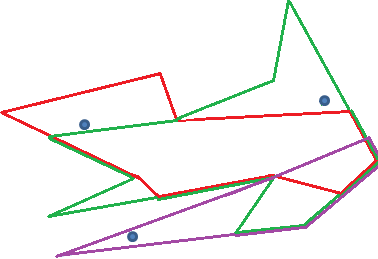 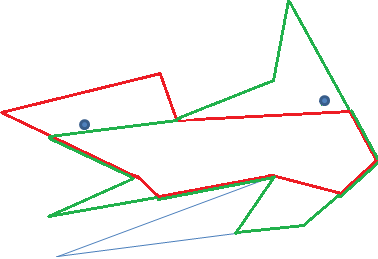 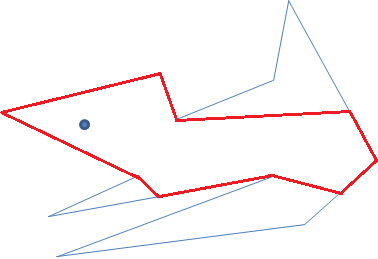 Application – Guarding an Art Gallery
Application – Guarding an Art Gallery
Consider the problem where guards may only be on vertices.
We can show a reduction to set-cover, for which we have a O(klog k) sized solution.

The VC dimension of the range space formed by all visibility polygons inside a polygon P is a constant. 
Thus, the dual shattering dimension is bounded.
Application – Guarding an Art Gallery
The reduction: Let S=(P, R). P is the polygon, R is the set of visibility polygons formed by each of the vertices.

We place a single point somewhere inside each of the faces of arrangement of the polygons in R in P.
Application – Guarding an Art Gallery
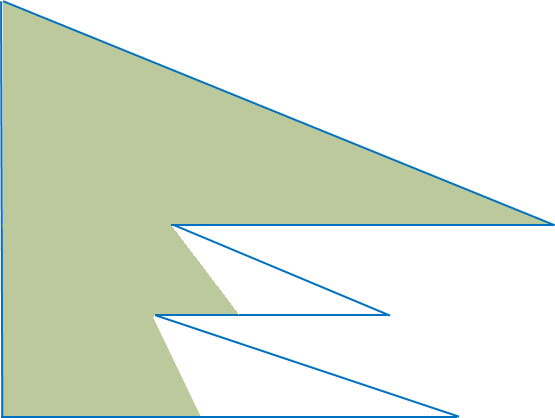 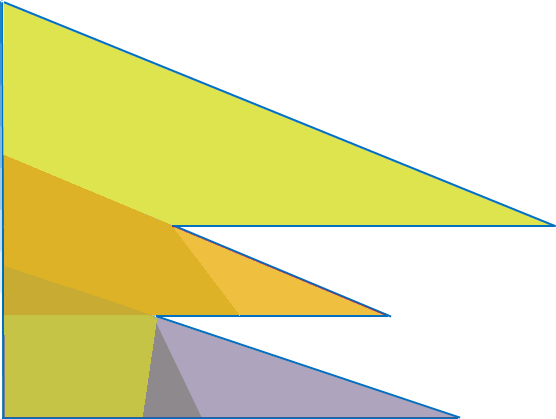 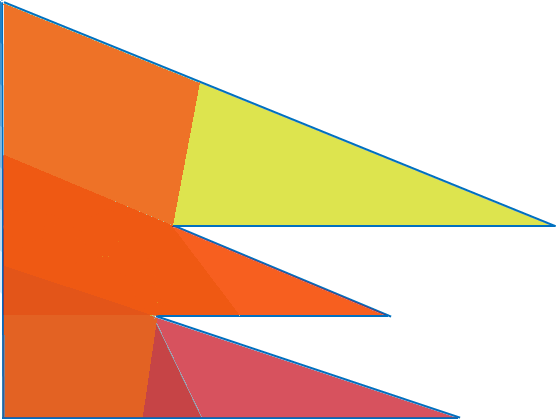 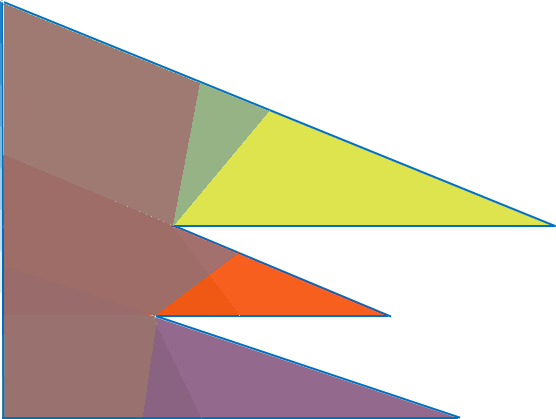 Run the set-cover algorithm where the points are as portrayed and the sets are induced by the visibility polygons.